Physical Preparation for Pregnancy and Delivery
Insert Date and Time
Insert Organization Logo
[Speaker Notes: Welcome! We are gathered here today for a brief amount of time to discuss information about physical preparation for pregnancy and delivery. Whether you or someone you know is pregnant, physical preparation for pregnancy and delivery is very important. As such, the Maternal Health Network of San Bernardino County worked together with Subject Matter Experts in San Bernardino County to discuss the three most important things families need to know about physical preparation for pregnancy and delivery. This information was used to inform this presentation today.]
Welcome
Insert Photo of Presenter
Insert Presenter’s Name
Insert Organization
Insert Logo
[Speaker Notes: My name is [INSERT NAME] and I am a representative of [INSERT ORGANIZATION] and have worked in partnership with the Maternal Health Network to provide you this information today. 

[INSERT ANY BACKGROUND INFORMATION YOU THINK IS HELPFUL FOR THE PARTICIPANTS TO UNDERSTAND ABOUT YOU]

IF TIME ALLOWS – 
I would like for everyone in the room to now turn to the person sitting next to you and introduce yourself and what you hope to get out of this presentation today (if a virtual presentation, have folks introduce themselves in the chat).]
By the end of our time together,     you will learn about…
Preparing to get pregnant: things to consider as you prepare to conceive
While you are pregnant:  how to physically take care of your body for a healthy pregnancy
Getting ready to have a baby:  accessing information and resources to help plan for labor and delivery
Insert Organizational Logo
[Speaker Notes: We hope that by the end of this presentation, you will learn about: 
How to prepare for pregnancy
Nutrition, exercise, and mindfulness during pregnancy
How to prepare for childbirth

We have structured our time together to first share a bit of information with you, then we will have you chat with another participant about what you have learned.  Finally, we will close our time together by offering folks the opportunity to ask questions. 

Are there any questions before we get started?]
Preparation for Conception, Pregnancy and Delivery
3 Things You Need to Know
[Speaker Notes: There is a lot of information about pregnancy and delivery, but this information has been synthesized into three main points that subject matter experts agree are the most important things families need to know about physical preparation for pregnancy and delivery, including what it is, why it is important for mom and baby, and what the process of physical preparation for pregnancy and delivery entails. 

Following our review of these three points, I will provide you will some resources on where to go for support.]
When Trying to Get Pregnant
Schedule a pre-pregnancy checkup
Maintain or work towards a healthy weight
Regular, moderate exercise 
Limit or avoid harmful substances
Start taking prenatal vitamins
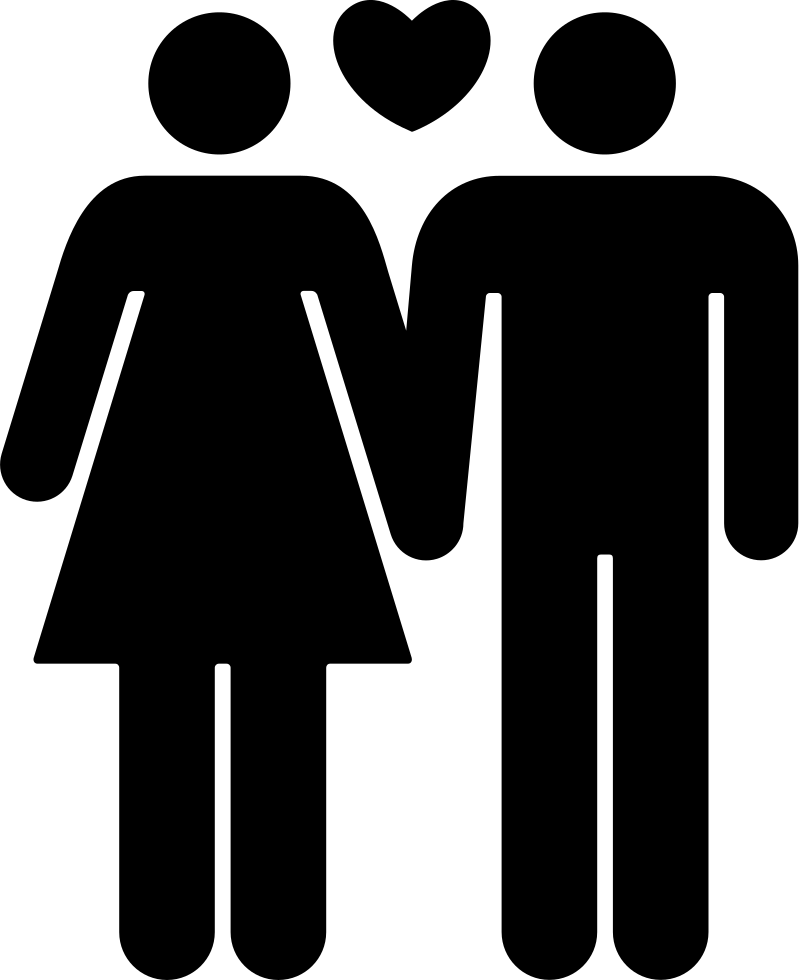 [Speaker Notes: It is easiest to conceive 10-14 days after the first day of your period. Working to maintain and improve your health before pregnancy can also increase your chances of getting pregnant and decrease pregnancy complications once you’re pregnant. These recommendations can help prepare your body for pregnancy and give you a better chance of having a healthy baby.

See your Doctor:  Before getting pregnant, talk to your doctor about preconception health care. Your doctor will check your baseline blood pressure and if you have anemia, diabetes, or other conditions that could affect your pregnancy. Your provider will also discuss your health history, medical conditions you currently have, previous pregnancy problems, medicines you currently are taking, vaccinations you might need, and steps you can take before pregnancy to prevent certain birth defects.

Be sure to talk to your doctor about:
Any medical conditions you have
Lifestyle and behaviors – it is important to talk to your doctor if you smoke, drink alcohol, or if you live in a stressful or dangerous environment
Medications you are taking – some medications can cause birth defects, so it is important to find out and create an appropriate treatment plan

Both partners should schedule a check-up with their doctor or midwife before trying to conceive a baby. There are things that both the female and male partner can do to maximizes opportunities to get pregnant.

Maintain or work towards a healthy weight for you. People who are overweight or obese have a higher risk for many serious conditions, including complications during pregnancy, heart disease, type 2 diabetes, and certain cancers (endometrial, breast, and colon). People who are underweight are also at risk for serious health problems. If you are underweight, overweight, or obese, talk with your doctor about ways to reach and maintain a healthy weight before you get pregnant.

Talk with your doctor about the right weight for you and how that weight can be maintained or achieved in a healthy manner before getting pregnant. Mothers who are underweight or overweight prior to becoming pregnant could experience health problems including premature birth, birth defects diabetes, or high blood pressure.

Regular moderate exercise: 2.5 hours per week of moderate-intensity aerobic activity, such as brisk walking is recommended before and during pregnancy, unless you have a medical reason to avoid physical activity.

Limit or avoid harmful substances: Avoid harmful chemicals, environmental contaminants, and other toxic substances such as synthetic chemicals, metals, fertilizer, bug spray, and cat or rodent feces around the home and in the workplace. These substances can hurt the reproductive systems of men and women. They can make it more difficult to get pregnant. Exposure to even small amounts during pregnancy, infancy, childhood, or puberty can lead to diseases.

Start taking vitamins and supplements: Certain vitamins and supplements, like folic acid, are recommended to take during the time you are trying to conceive and throughout pregnancy in order to have a healthy baby. Folic acid is a B vitamin. If a woman has enough folic acid in her body at least 1 month before and during pregnancy, it can help prevent major birth defects of the baby’s brain and spine.]
While Pregnant
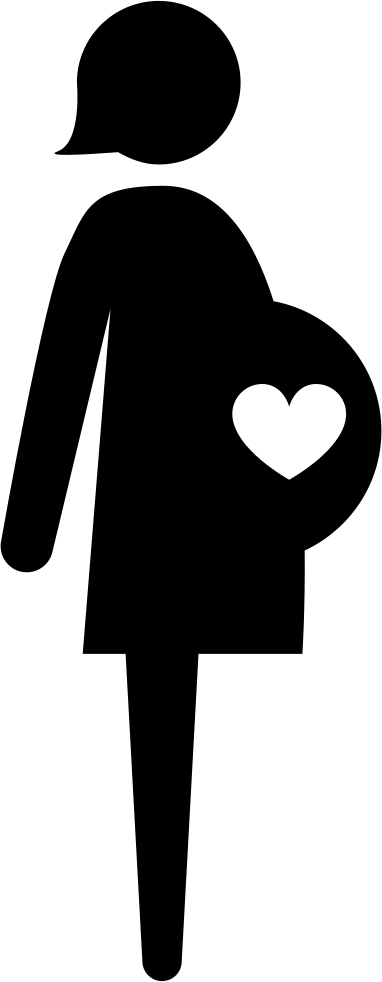 [Speaker Notes: The amount of weight you gain during pregnancy is important for the health of your pregnancy and for the long-term health of you and your baby.  Gaining less than the recommended amount of weight in pregnancy is associated with delivering a baby who is too small. Some babies born too small may have difficulty starting breastfeeding, may be at increased risk for illness, and may experience developmental delays (not meeting the milestones for his or her age).  Gaining more than the recommended amount of weight in pregnancy is associated with having a baby who is born too large, which can lead to delivery complications, cesarean delivery, and obesity during childhood. Gaining more than the recommended amount of weight can also increase the amount of weight you hold on to after pregnancy, which can lead to obesity.

The typical guidance for a healthy pregnancy is to gain 25-35 pounds, which is approximately the weight of the baby, placenta, fluids, etc. Appropriate weight gain will be different for person, it’s important to talk with your provider about a healthy range that you should gain throughout your pregnancy. Take prenatal vitamins and other supplements as recommended by your provider.

Eating a nutritious diet during pregnancy is linked to good brain development and a healthy birth weight and can reduce the risk of many birth defects. A balanced diet will also reduce the risks of anemia, as well as other unpleasant pregnancy symptoms such as fatigue and morning sickness. While you are pregnant, be sure to avoid toxins including alcohol, drugs, and tobacco.

During your pregnancy, you should eat a balanced diet including fruits, vegetables, whole grains, and proteins. Talk with your doctor about what foods and drinks should be avoided or limited during pregnancy.

Continue exercising. Pregnancy might seem like the perfect time to sit back and relax. You likely feel more tired than usual, and your back might ache from carrying extra weight. But unless you're experiencing complications, sitting around won't help. In fact, pregnancy can be a great time to get active — even if you haven't exercised in a while.  Regular exercise during pregnancy can:  reduce backaches constipation, bloating and swelling.  It can also help to boost your mood, energy levels and help you sleep better.  Some other benefits of regular exercise during pregnancy is a lower risk for gestational diabetes and the potential for shortened labor.

If you exercised prior to getting pregnant, you can continue most exercises while making some modifications. Good options include prenatal yoga, walking, and swimming. Talk with your doctor about what activities are safe to do and which should be avoided or modified.

Practice mindfulness and managing stress.  Feeling stressed is common during pregnancy because pregnancy is a time of many changes. You may welcome these changes, but they can add new stresses to your life.  High levels of stress that continue for a long time may cause health problems, like high blood pressure and heart disease. During pregnancy, stress can increase the chances of having a premature baby or a low-birthweight baby increasing the risk for other health problems. To support wellness, you can do meditation, breath work (learning how to breathe and paying attention to your breath), noticing the environment around you and how you are feeling, journaling, and practicing yoga.

Continue to see a dentist. Being pregnant can increase your risk for oral health problems, and these problems can affect your pregnancy. For example, some studies show a link between gum disease and premature birth. Premature birth is birth that happens too early, before 37 weeks of pregnancy. Premature babies may have more health problems at birth and later in life than babies born full term.  Taking good care of your mouth, teeth and gums during pregnancy can help you have a healthy pregnancy and a healthy baby.]
Before Childbirth
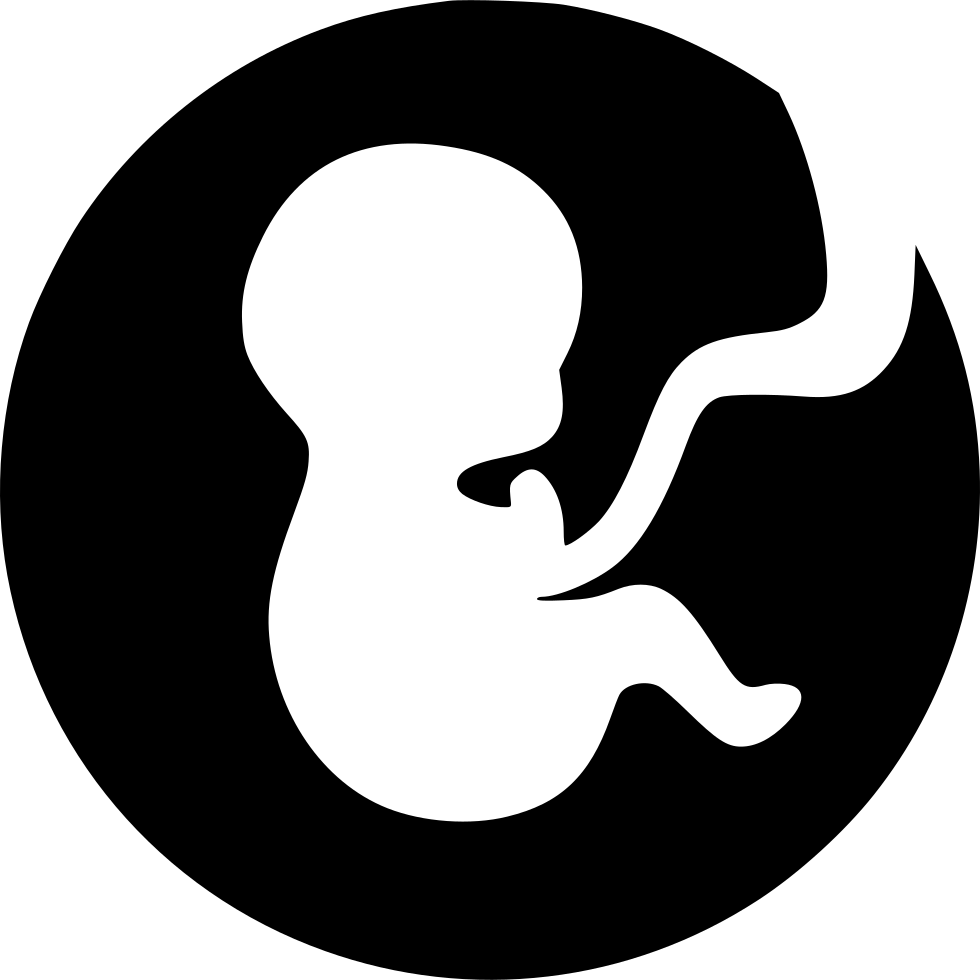 [Speaker Notes: Preparing for childbirth can help you in understanding your options before giving birth.

In childbirth classes you and your birth partner can learn about stages of the birth process, pain relief options and how to handle pain, different birthing positions, breastfeeding and newborn care. A few types of birth classes include Lamaze, Bradley, and Hypnobirthing. Your hospital or birthing center may also offer birth classes. Depending on the duration of the class, it is usually best for the birthing parent and their birth partner take a birth class during the second or third trimester.

Talk about how you intend to feed your child. If you're welcoming a new baby, you are going to have some decisions to make about feeding them. Thinking about this in advance of labor and delivery will reduce the stress of having to make that decision while you are recovering from labor and delivery.

Prepare birth plan:  A birth plan is an outline of what you want for your delivery. This plan helps your doctor or midwife, nurses, and support people understand your personal wishes.  You should talk about your plan with your support person and your doctor or midwife. Not only will it help them understand you, but it will also help you figure out if what you have in mind is feasible and safe for you and your baby.

While many parents have an ideal birth plan, it is important to remember that things can happen during the birth process that are not anticipated and may be beyond your control. For example, the babies may arrive early or get into an awkward position, and your blood pressure may rise or fall, which can happen to anyone and is no one’s fault if these other things occur.

A birth doula is trained to provide continuous, one-on-one care and support to a birthing person and their birth partner. Doulas aim to help parents have a safe, memorable, and empowering birthing experience by providing physical comfort, emotional reassurance, informational support, and advocacy. Having a doula can decrease the likelihood of a c-section, length of labor, and the use of pain-relief medications. 

Get ready.  Packing a bag for the trip to your birthing location will help reduce the stress when you go into labor.  
Some things you may want to consider packing include:
Your birth plan
Loose and comfortable clothes 
Breast pads
Toiletries:  shampoo, conditioner, soap, deodorant, hairbrush, hair ties and Chapstick
Healthy snacks and a water bottle
Sleepers for the baby
Baby swaddling blanket(s)
Diapers and wipes
Car seat]
Preparation for Conception, Pregnancy and Delivery
Let’s Chat…
[Speaker Notes: Now that we have reviewed the three most important things subject matter experts want you to know about physical preparation for pregnancy and delivery, let’s discuss what we have learned and consider how this information applies to your specific needs.]
Think - Pair - Share
What is one thing you plan to do over the next 30 days based on what you learned today?
[Speaker Notes: You are going to be paired with another individual here today and take about one minute each to share what if any plans you have regarding physical preparation for pregnancy and delivery.

You may consider leaning on your personal experience with physical preparation for pregnancy and delivery, what barriers you face(d), or what resources you would like to know more about.]
Group Discussion
Was there anything you learned today that you hadn’t considered and found particularly helpful?
[Speaker Notes: Let’s come back together as a group and chat briefly about what you learned today. Was there any new information that you heard today about how to prepare for pregnancy or delivery?]
Personal Reflection
Who will you reach out to if you have questions or need assistance with preparing for conception, pregnancy or delivery?
[Speaker Notes: Before you leave today, I want you to take a moment to identify at least one person that you will reach out to if you have questions or need assistance with preparing for conception, pregnancy and/or delivery.]
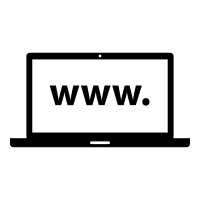 Resources Available
Doula’s of Orange County: https://www.doulasoforangecounty.com/contact
Sankofa Birthworkers:  https://www.sankofabirthworkers.com/
IEHP Doula Access Program: https://www.findhelp.org/riverside-community-health-foundation-(rchf)--riverside-ca--doula-access-program-(rchf)-/5472061660332032?postal=92501
[Speaker Notes: Doulas often provide support for individuals throughout every stage of their pregnancy.  Some doula resources are being provided for your consideration.

Doulas of Orange County serves all of southern CA, to include San Bernardino County.  They can connect you with a birth and/or postpartum doula, as well as sleep training, and lactation consultants.  They also provide virtual doula services.

Sankofa Birthworkers of the Inland Empire is made up of birthworkers from many professional backgrounds and skills sets.  The collective includes midwives, certified doulas, lactation consultants, community advocates and other supporters.  They are committed to providing high-level service while centering birthing families in a position of agency throughout the perinatal and postpartum experiences. 

The Doula Access Program is a collaboration between IEHP and Riverside Community Health Foundation to provide current pregnant IEHP members with doula support services during pregnancy, labor, birth and the postpartum period. This will be a free service for IEHP Members who live in Riverside or San Bernardino County]
Preparation for Conception, Pregnancy and Delivery
Questions?
[Speaker Notes: I would love to hear from you now. We have about 5 minutes for questions. Please feel free to pose your question to the group and I will do my best to respond or refer you to someone who can answer your question.]
Thank you!
Published in 2022. For additional information about the MHN, please visit our website at: 
https://www. maternalhealthnetworksb.com
[Speaker Notes: Thank you for spending time with me today! 

This presentation was developed in partnership with the Maternal Health Network of San Bernardino County, a collaborative committed to supporting families before, during, and after pregnancy. If you would like to learn more about the Maternal Health Network, please visit their website at www.maternalhealthnetworksb.com.]